工作態度與認知
實習制度
林錦泉105.9.4製
你已經開始實習了嗎？
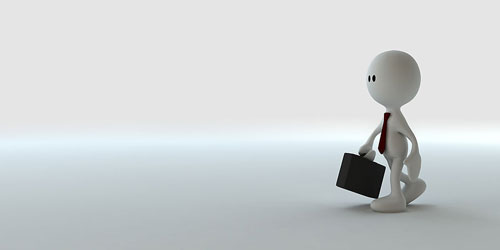 有沒有很多疑問?
時間?
地點?
制服?
交通?
職場實習規定
1.服裝
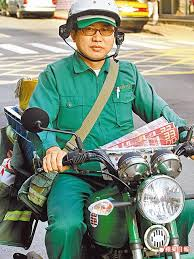 2.守時
3.不隨意離開
4.遵守規定
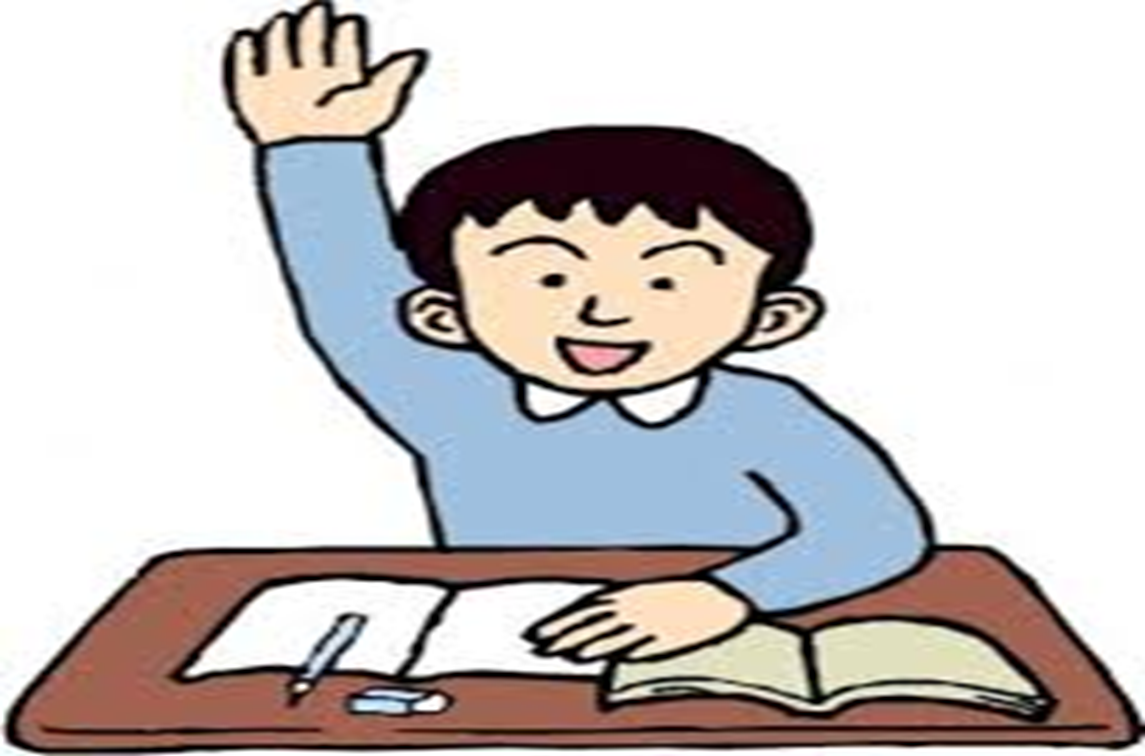 5.專心工作
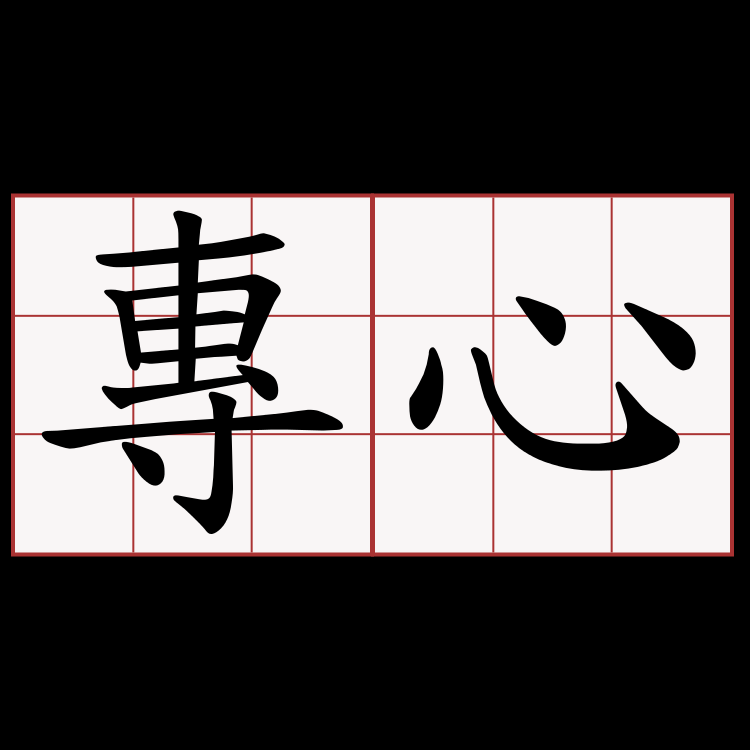 6.安全
7.不可抽菸喝酒
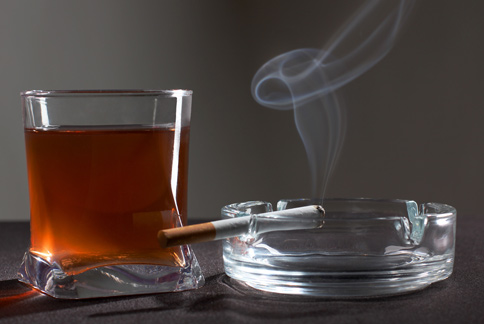 8.禁止危險行為
禁止危險行為
禁止危險行為
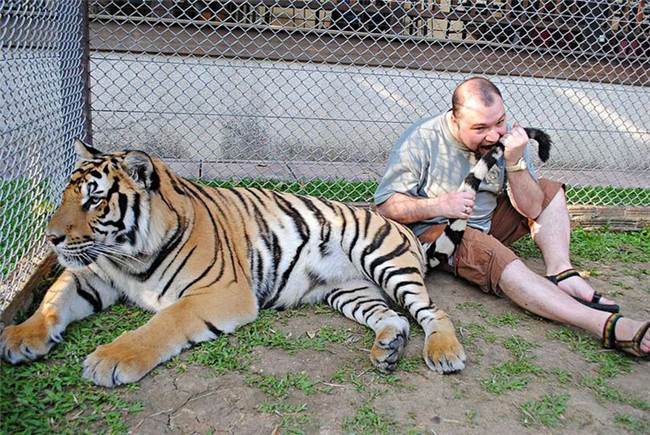 禁止危險行為
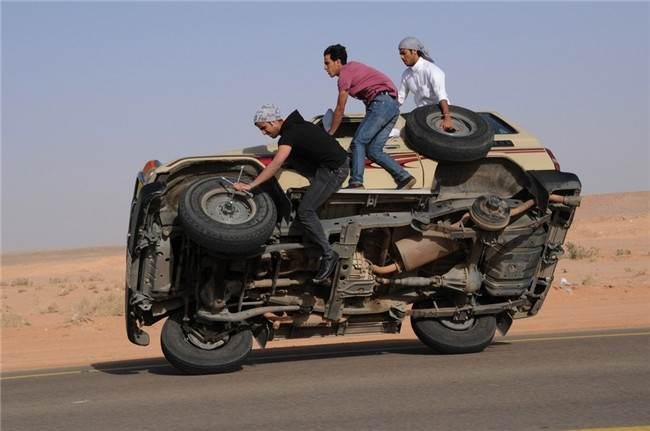 禁止危險行為
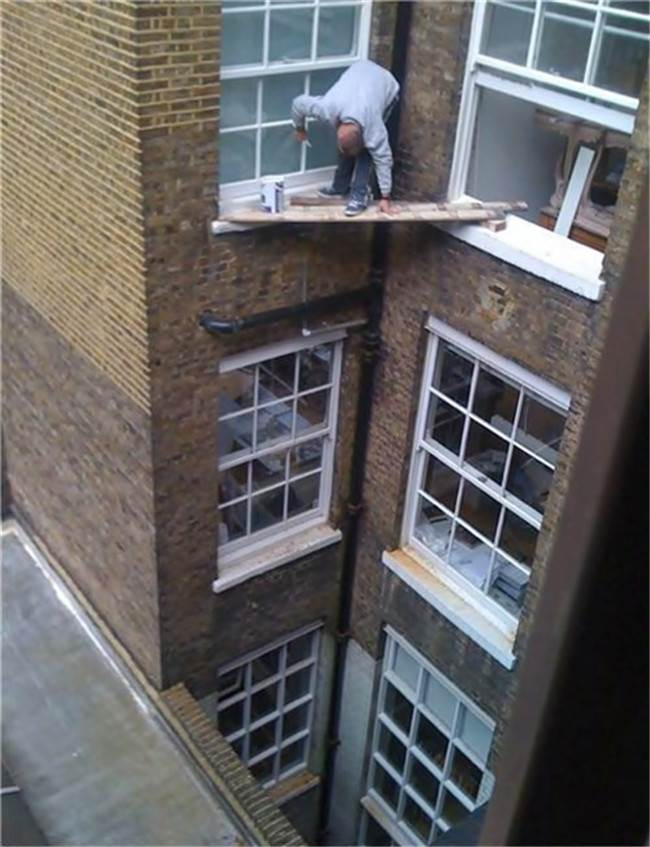 禁止危險行為
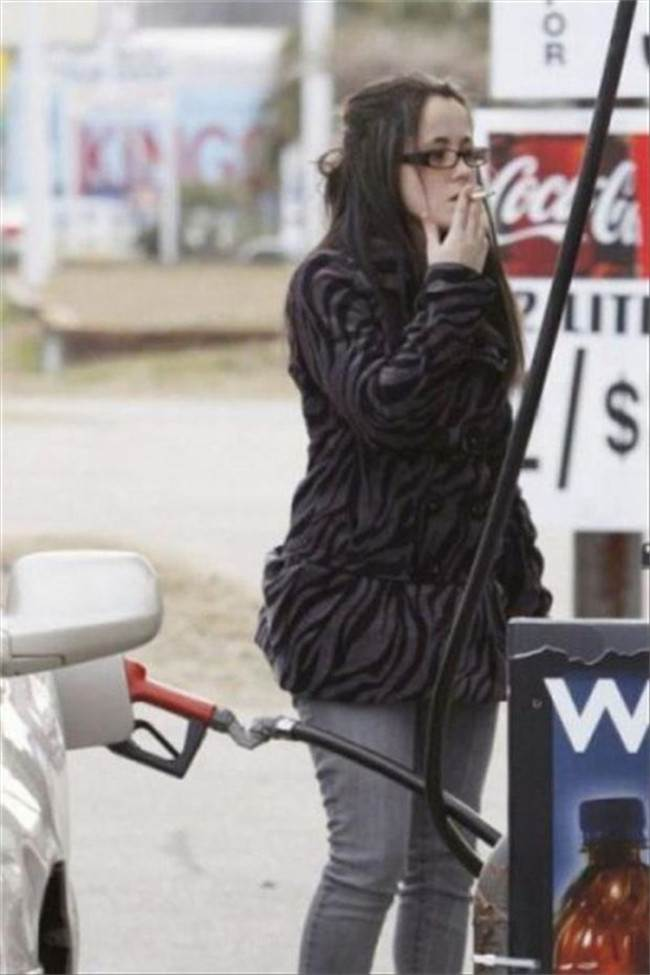 禁止危險行為
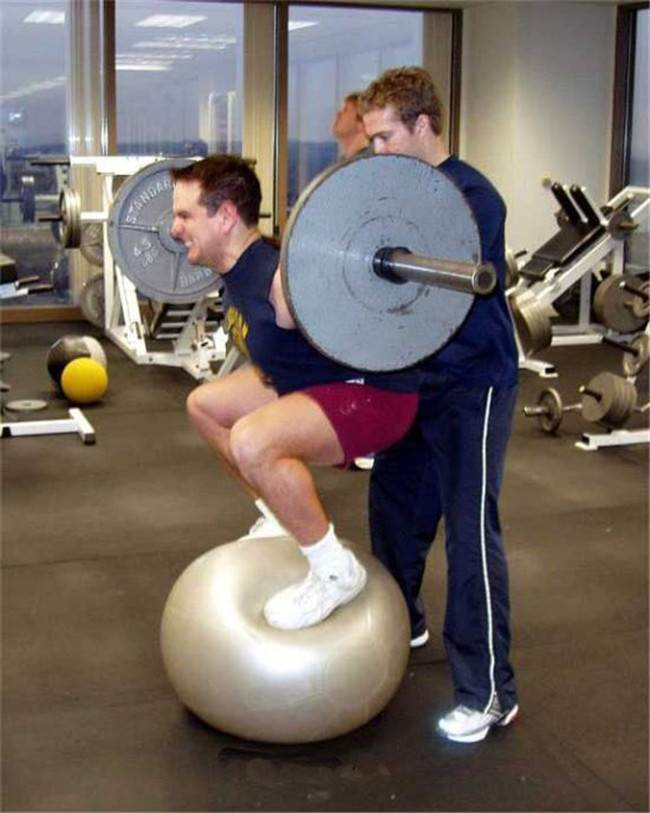 禁止危險行為
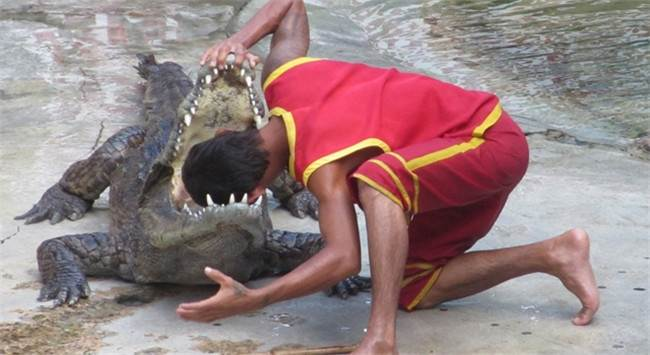 複習一下
9.不可嬉鬧
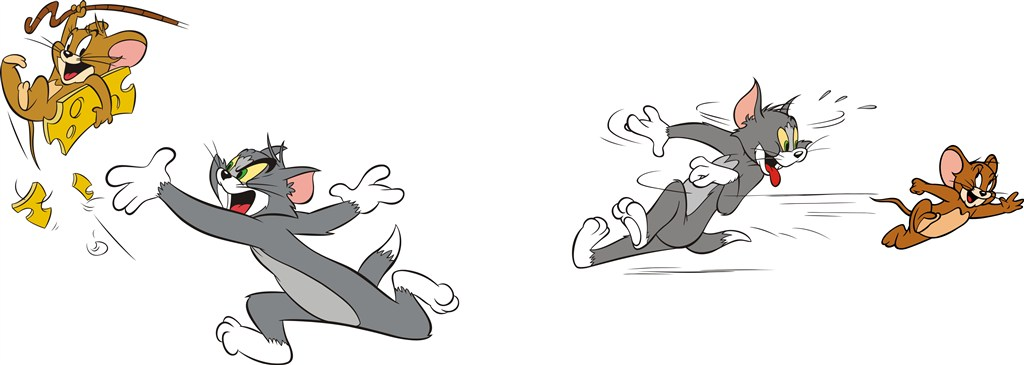 10.不大聲說話
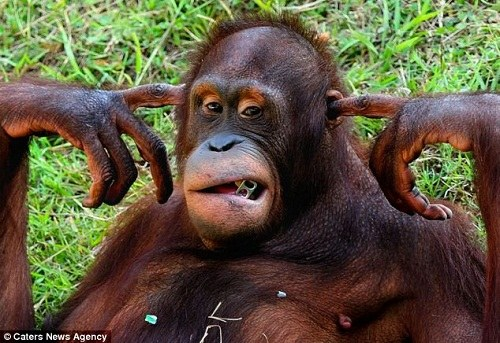 11.有禮貌
12.不吵架
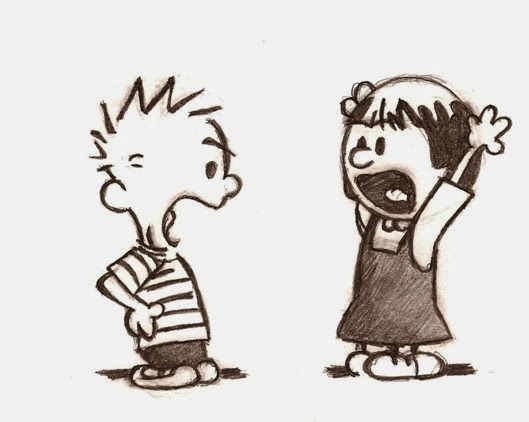 12.遇到問題要問
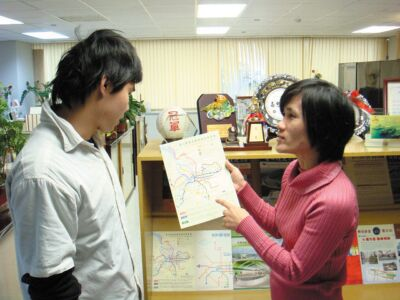 還有其他問題嗎?